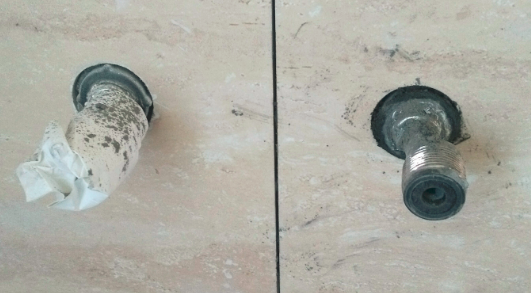 洗衣机龙头预埋管
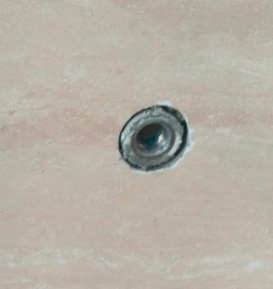 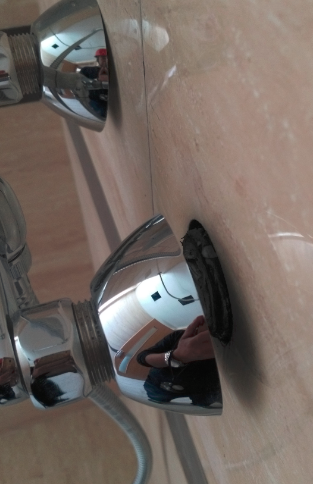 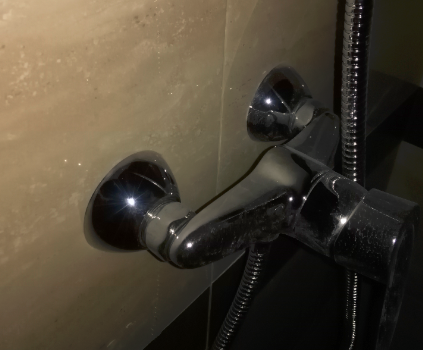 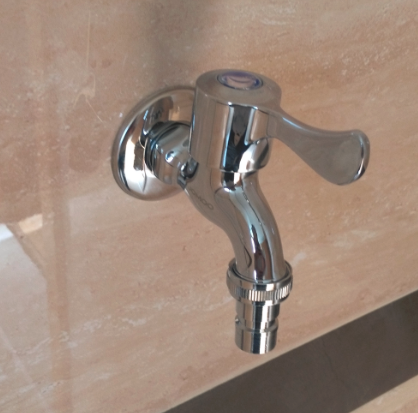 淋浴混水阀预埋管出与墙安装效果
洗衣机龙头安装效果
1
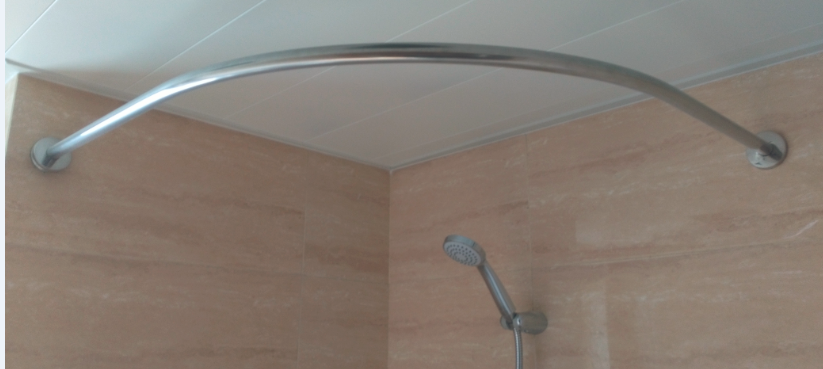 主控项目
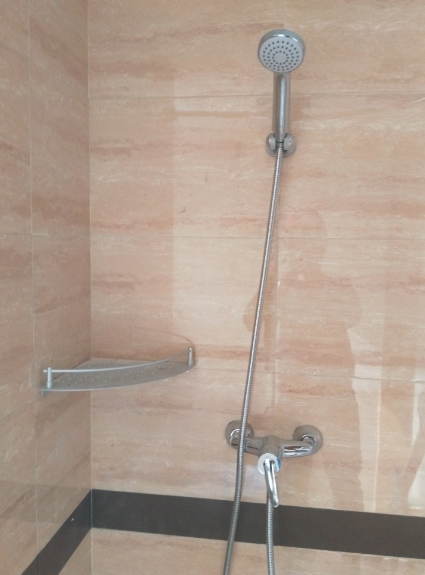 1、淋浴固件安装必须使用玻璃钻头打孔，安装牢固；
2、与墙体衔接处必须使用防霉胶；
3、马桶使用白水泥定位安装，完成后必须通水测试；
浴帘杆安装效果
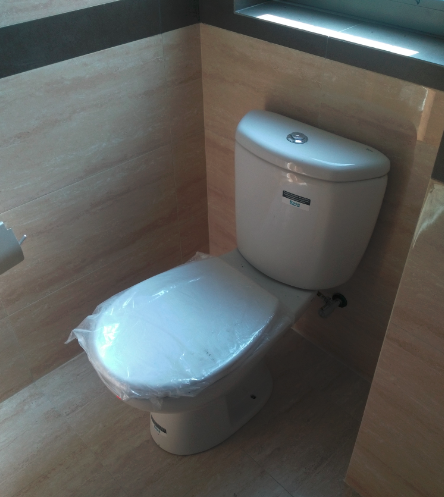 淋浴安装效果
坐便器安装效果
2